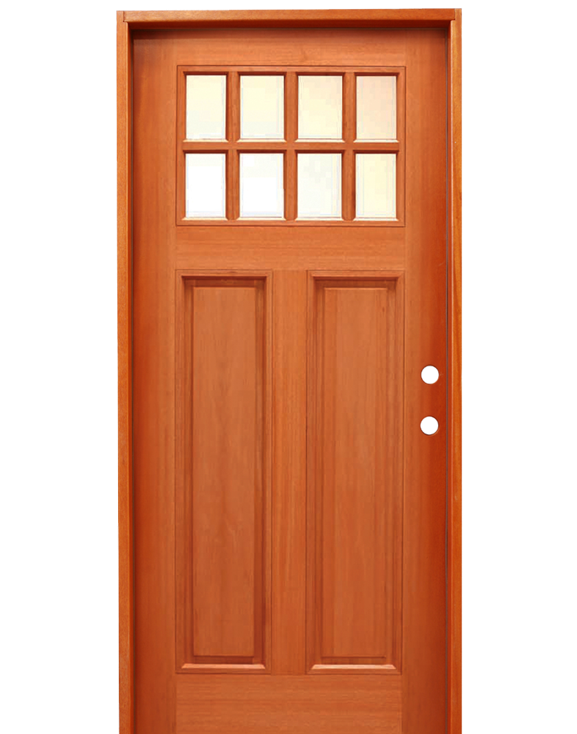 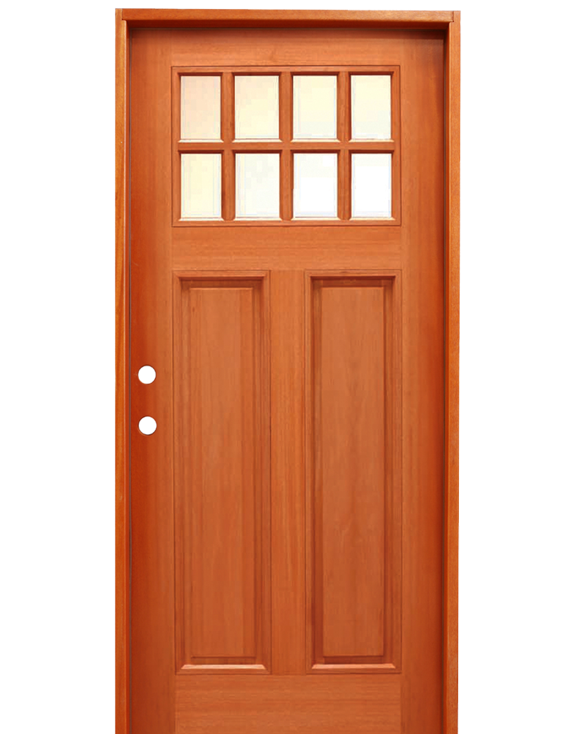 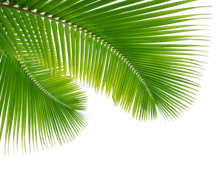 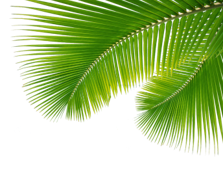 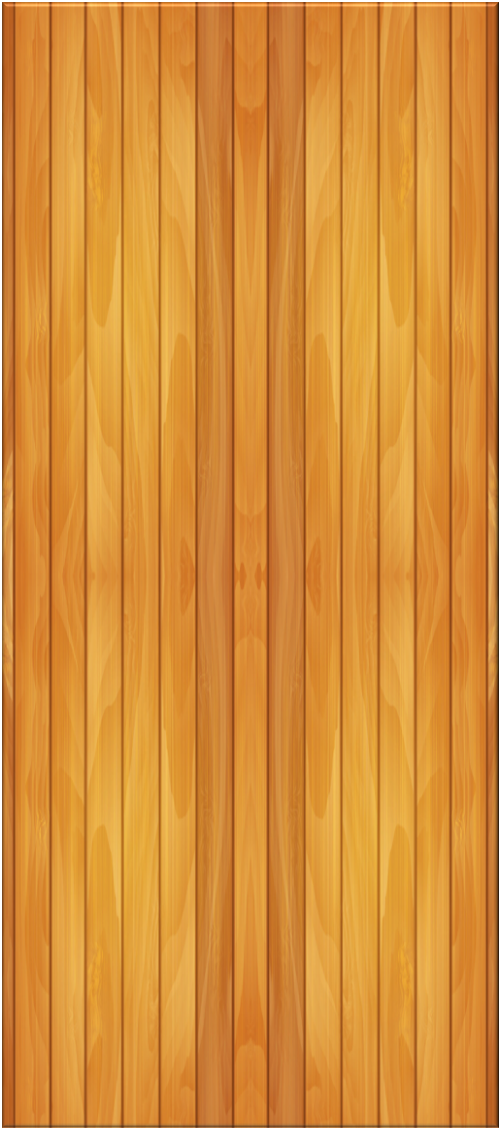 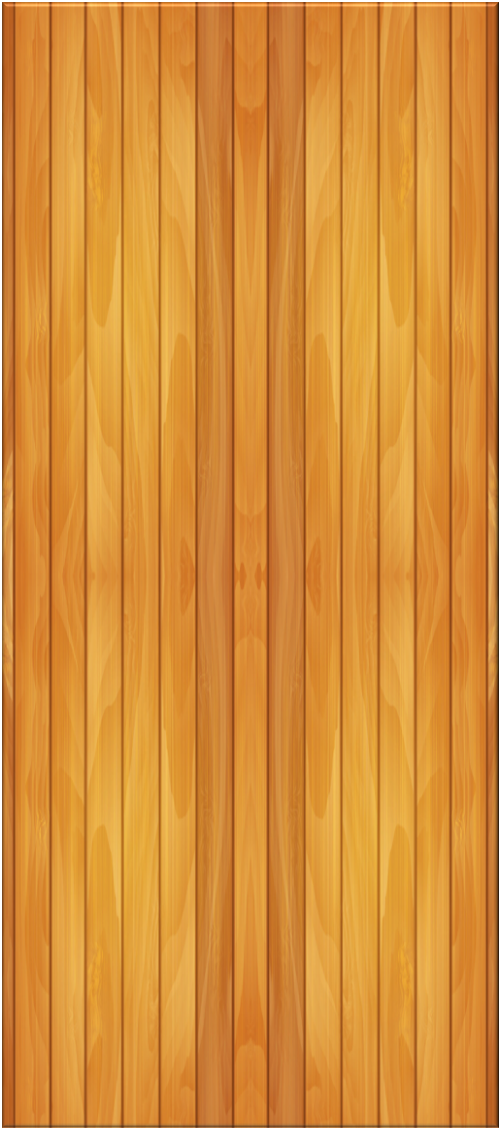 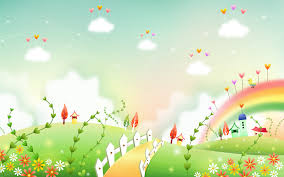 SỞ GIÁO DỤC VÀ ĐÀO TẠO HÀ NỘI
PHÒNG GIÁO DỤC VÀ ĐẠO TẠO HUYỆN BA VÌ
TRƯỜNG TIỂU HỌC PHÚ ĐÔNG
NHIỆT LIỆT CHÀO MỪNG CÁC THẦY CÔ GIÁO
 ĐẾN THĂM LỚP 2
MÔN : ĐẠO ĐÚC
BÀI 6: BIẾT NHẬN LỖI VÀ SỬA LỖI
Giáo viên:  TRẦN THỊ HẰNG
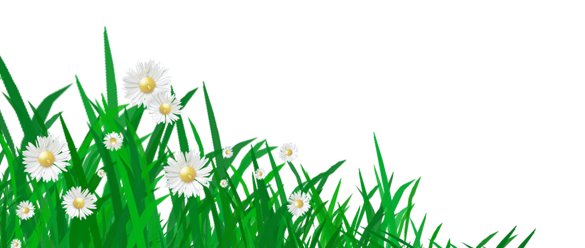 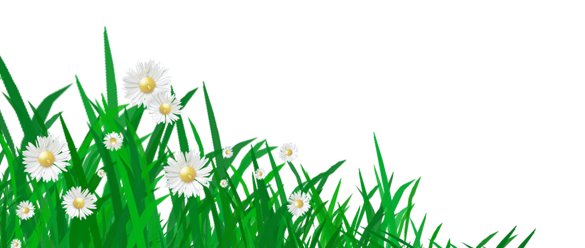 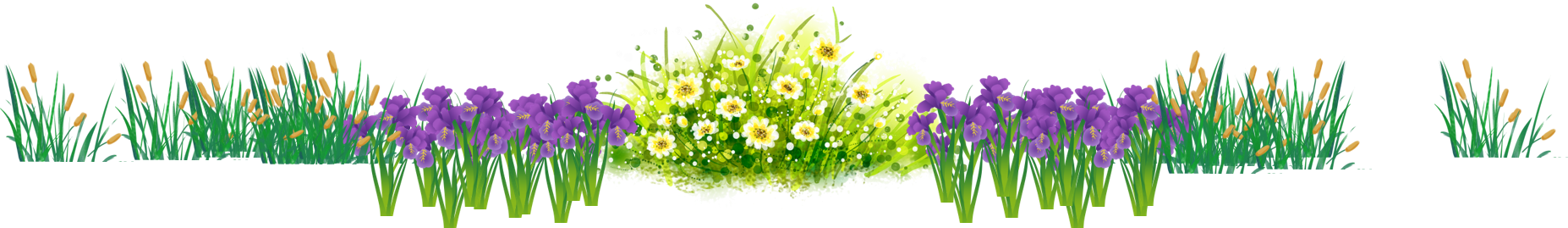 Bài 13
Tìm kiếm sự hỗ trợ ở nơi công cộng
Khởi động
Kể về một lần gặp khó khăn ở nơi công cộng
Khi đó em đã làm gì?
Khám phá
Quan sát tranh và trả lời câu hỏi:
Xe hỏng rồi
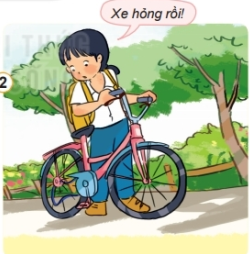 Sao chú ấy cứ đi theoo mình nhỉ?
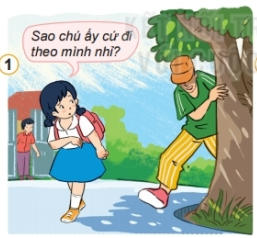 1.Vì sao em cần tìm kiếm sự hỗ trợ trong các tình  huống trên?
Em hãy kể thêm những tình huống cần tìm kiếm sự hỗ trợ khi ở nơi công cộng mà em biết?
Khám phá
Đọc các tình huống và trả lời câu hỏi:
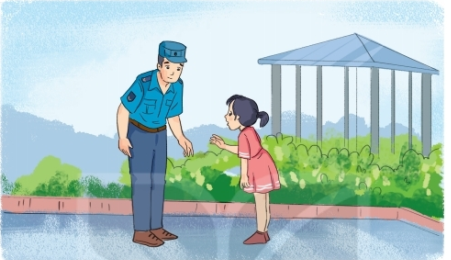 1.Lớp Hà đi thăm quan vườn bách thú .Do mải ngắm những con vật mình yêu thích nên Hà đã bị lạc. Bạn đã bình tĩnh quan sát xung quanh tìm chú bảo vệ và nhờ chú giúp đỡ .
Khám phá
Khi bị lạc Hà đã tìm kiếm sự hỗ trợ bằng cách nào?
Việc tìm kiếm sự hỗ trợ có lợi ích gì?
Xử lý tình huống?
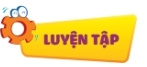 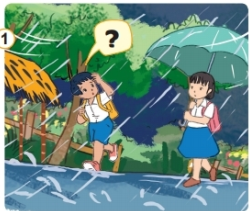 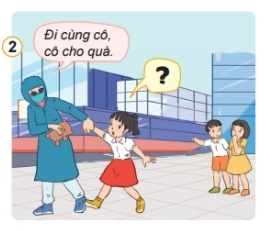 1- bạn cho mình đi chung ô đến chỗ trú chút được không, trời mưa to quá.
2- Kêu to, giãy giụa, gọi người cứu giúp.
Xử lý tình huống
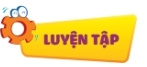 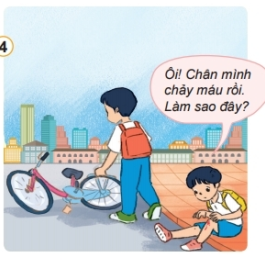 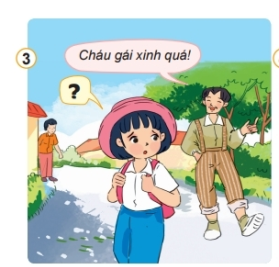 Đi vào lối đông người hoặc gọi người quen
Bạn chở giúp mình đến phòng y tế trường  với, chân mình bị đau rồi
Vận dụng
1/ Lập danh sách , địa chỉ, số điện thoại cần nhớ để tìm kiếm sự hỗ trợ khi cần thiết
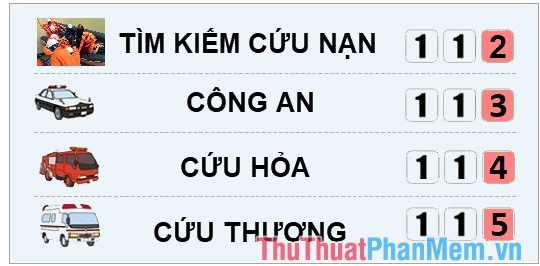 Số điện thoại: 
Bố ,Mẹ
Cô, dì, chú bác…
Thông điệp
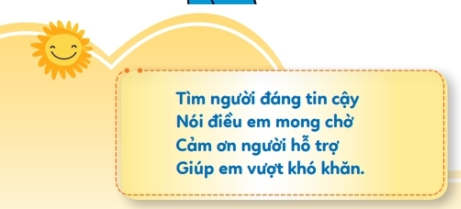 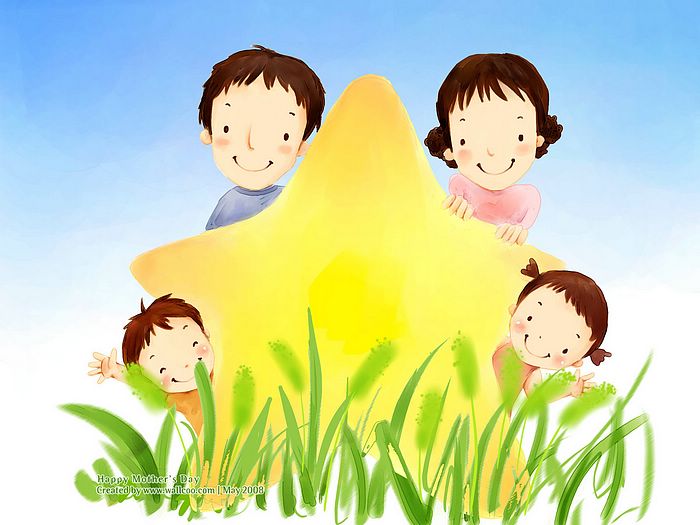 Chóc thÇy c«, c¸c con cïng gia đình m·i m·i h¹nh phóc !